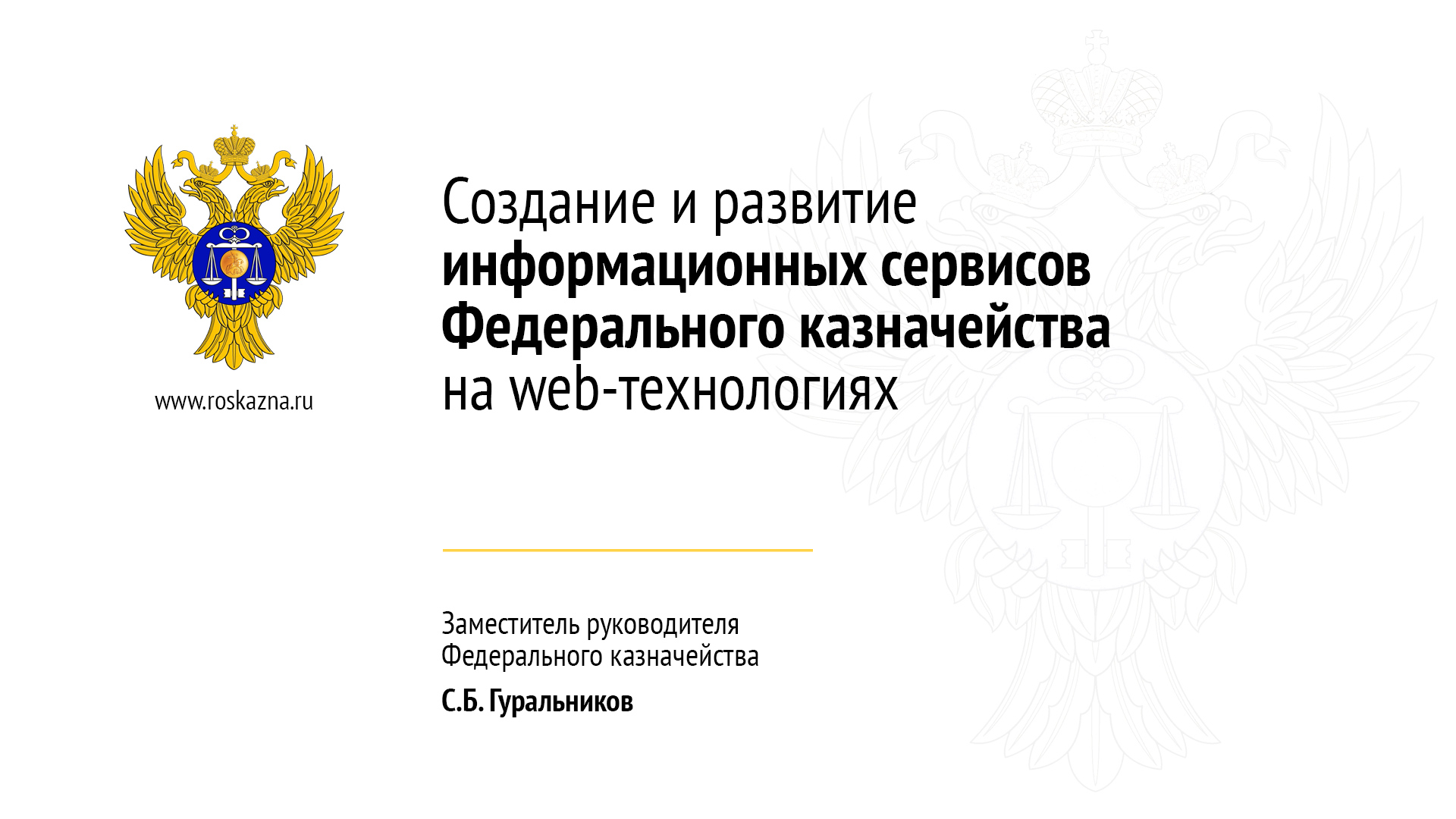 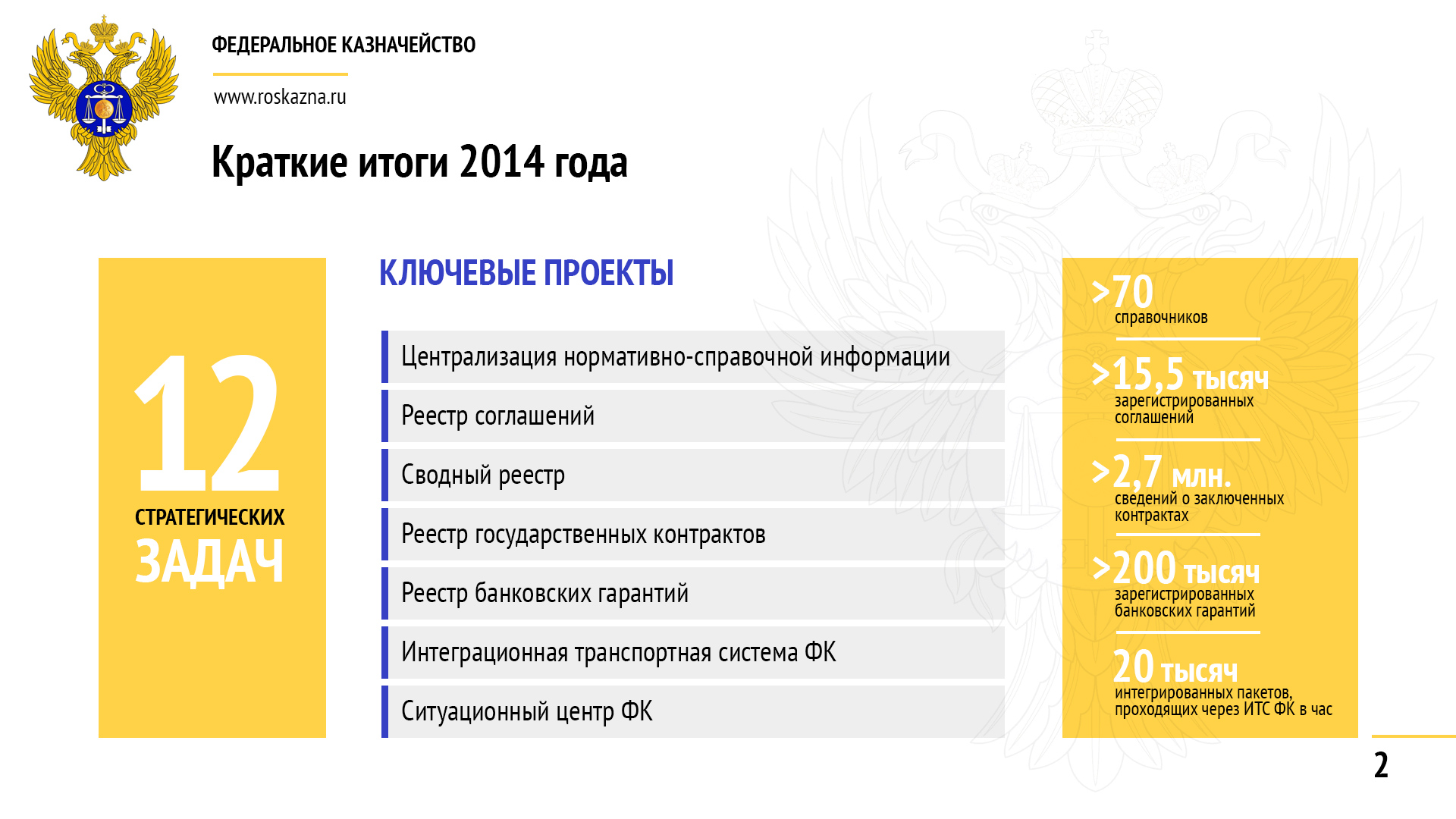 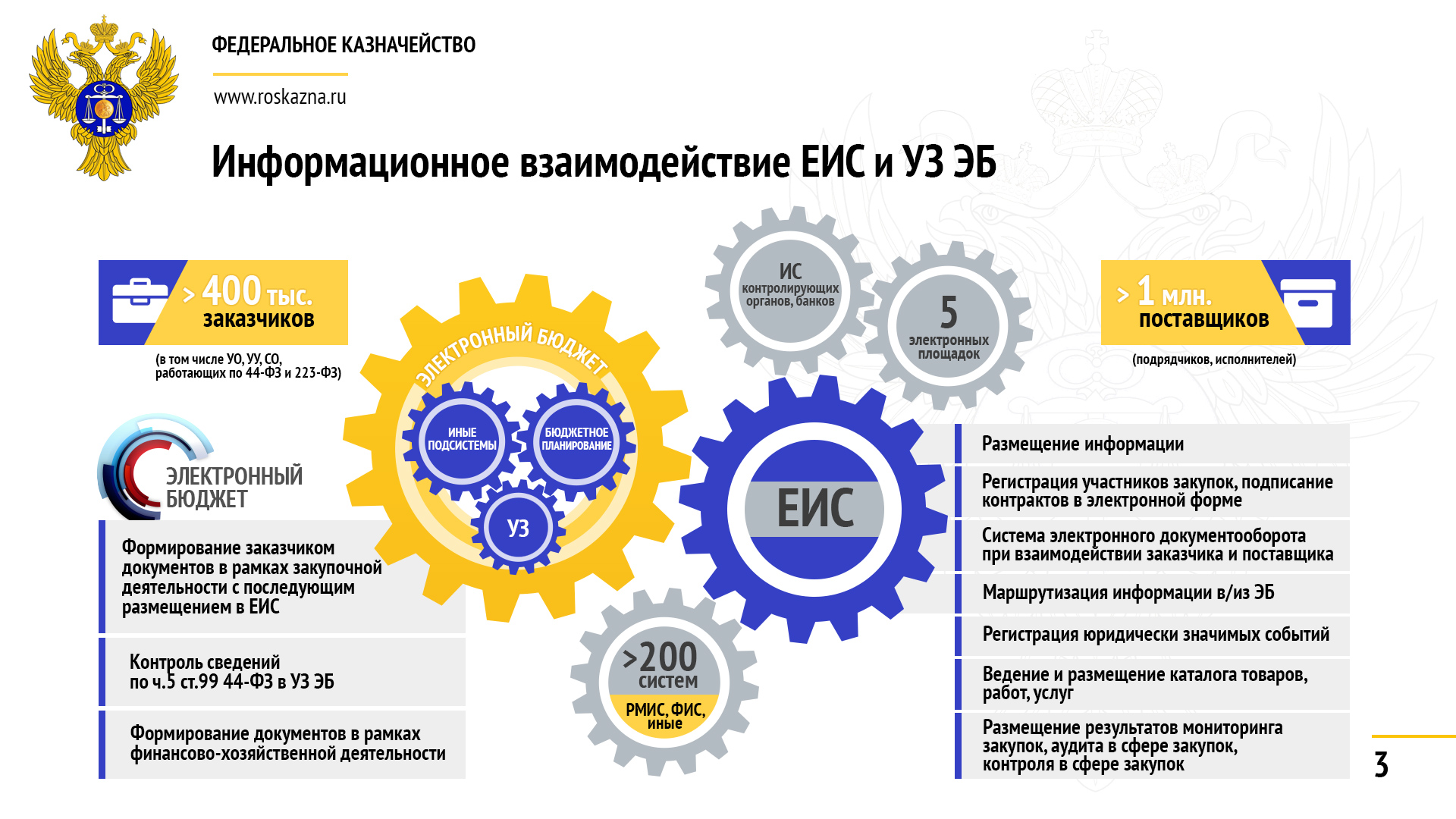 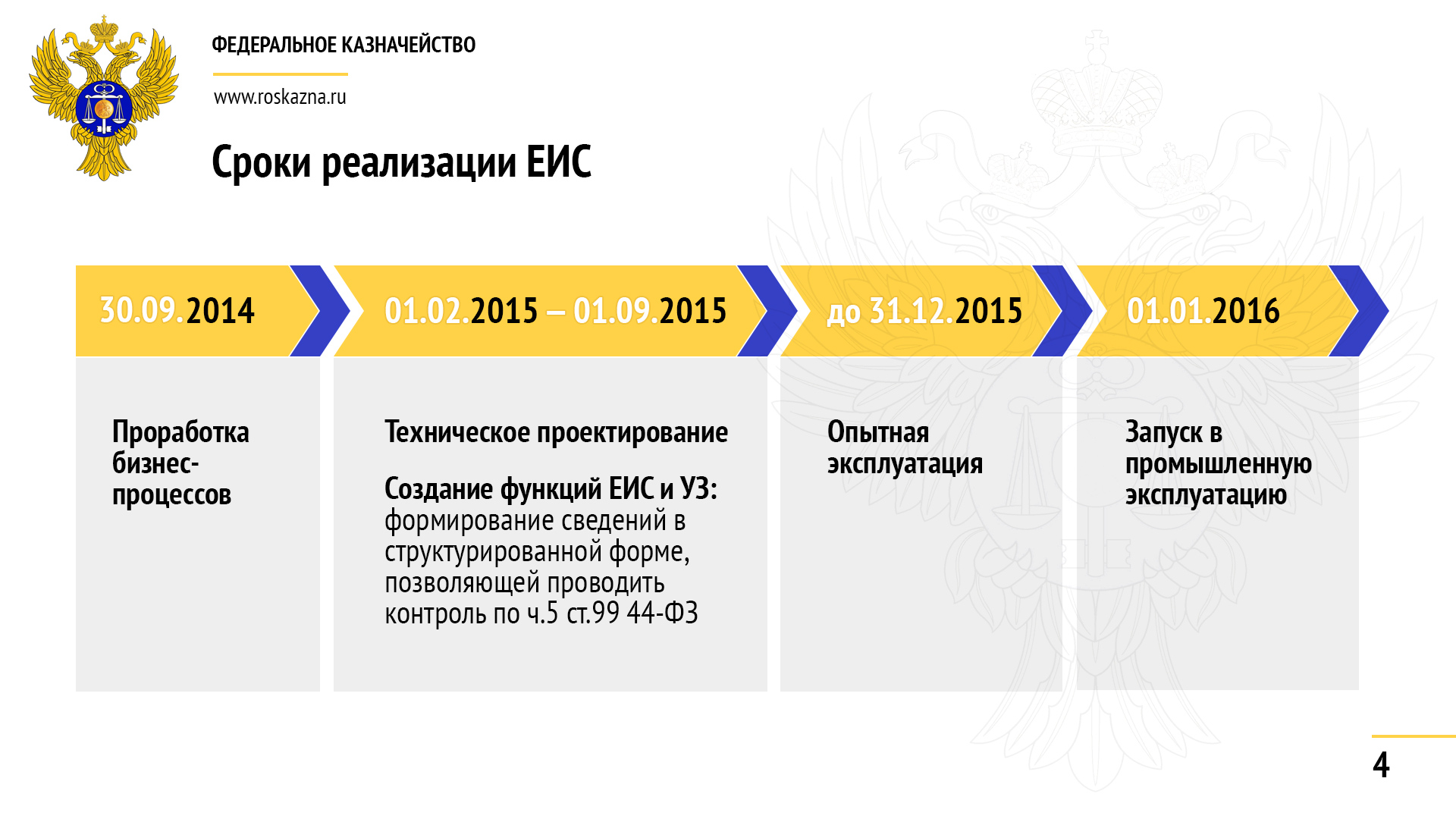 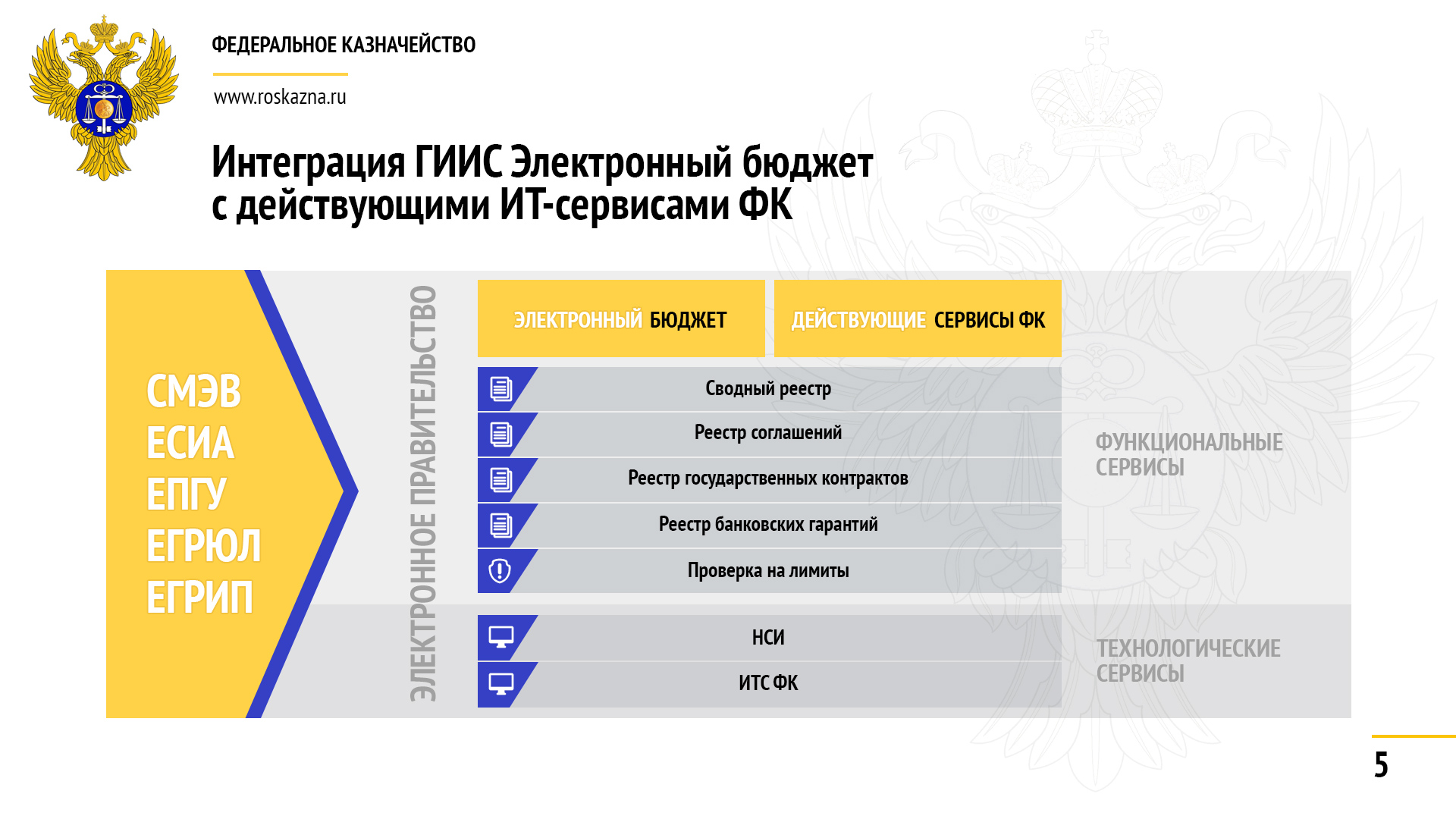 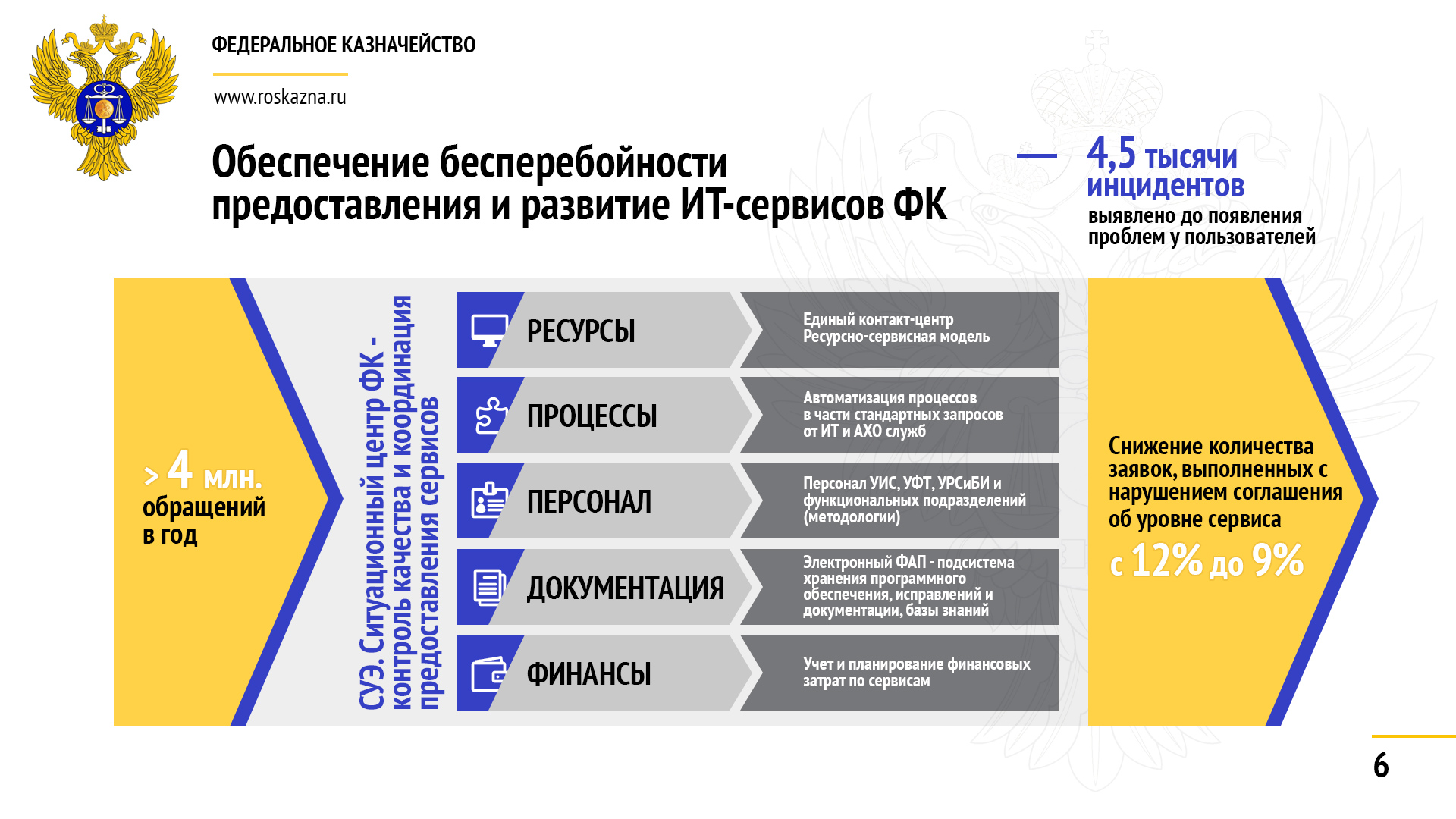 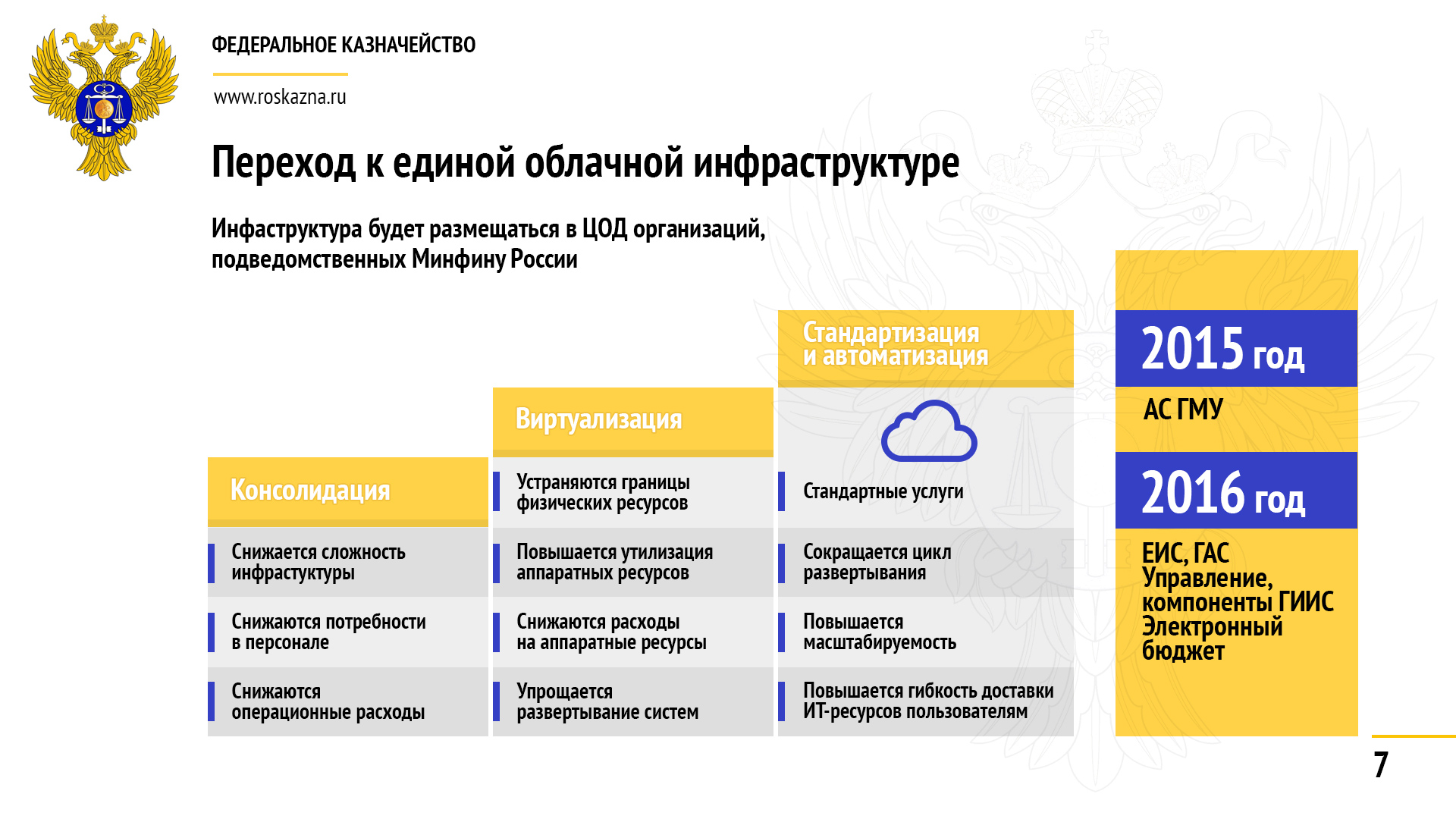 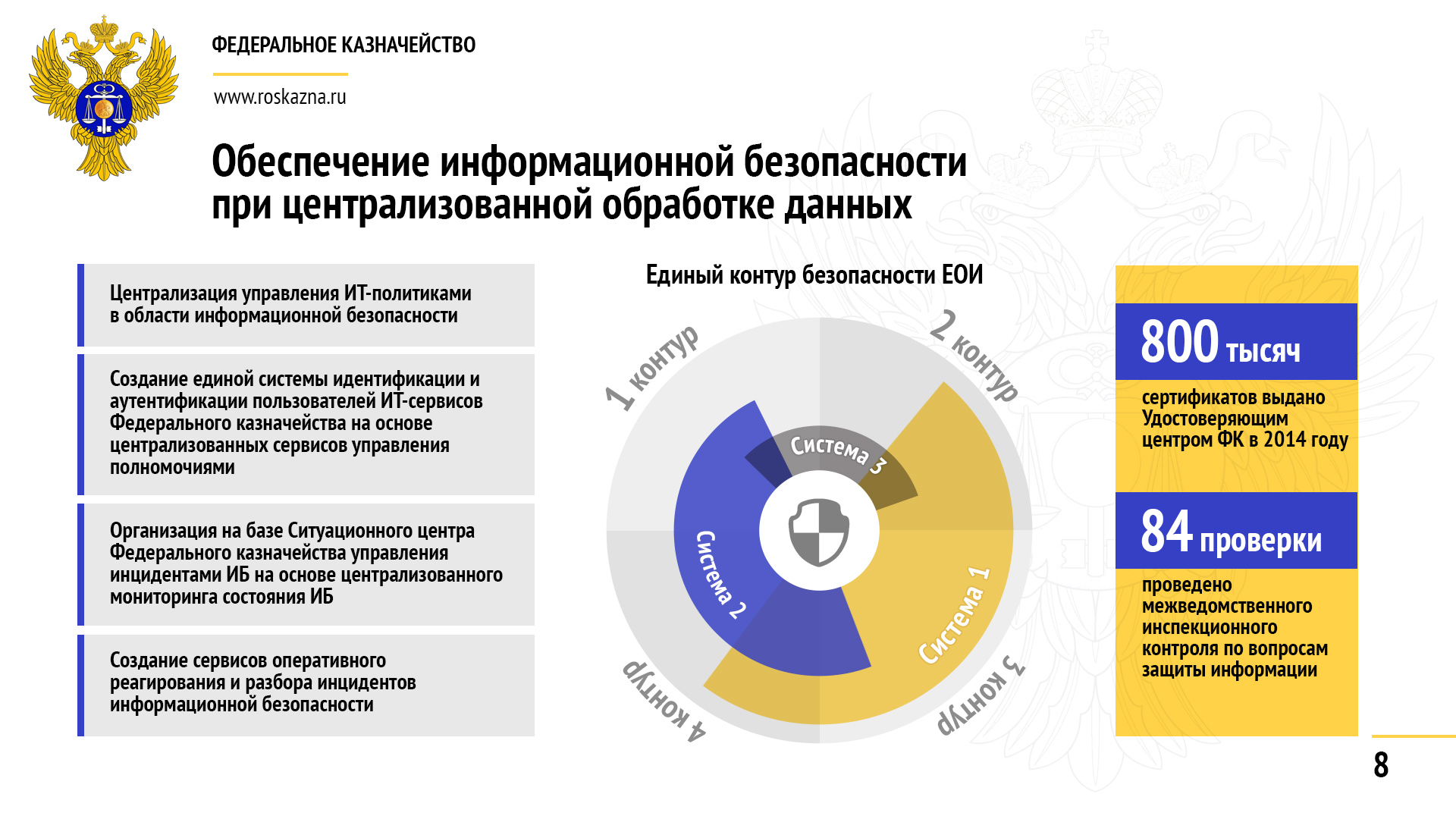 добавить
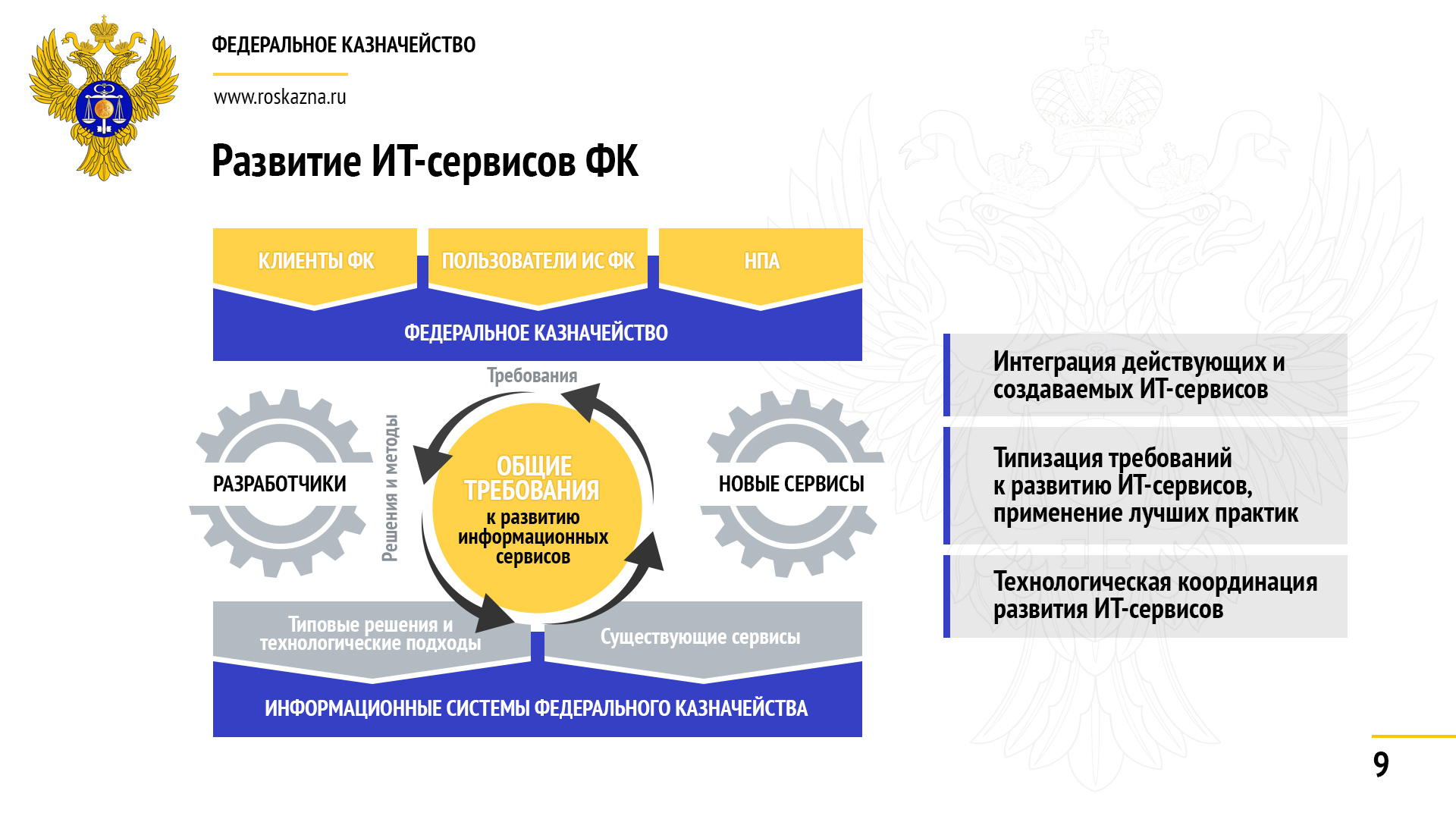 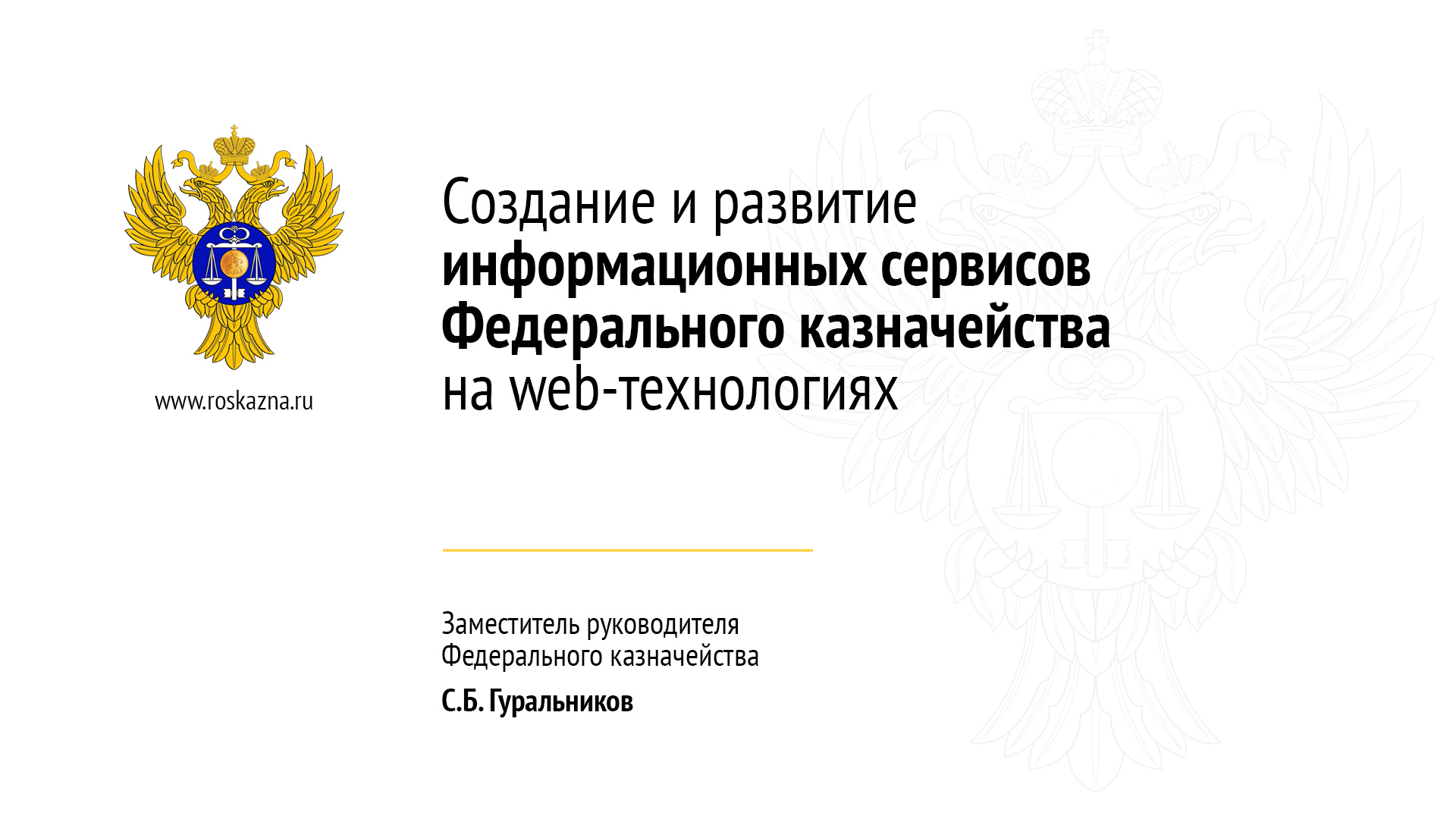